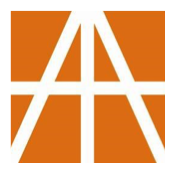 XVII BIENAL-000
NOMBRE DEL PROYECTO
Sustituya esta línea con el nombre de su proyecto (los nombres de los proyectos deben ser genéricos; no incluya nombres corporativos o personales)

LUGAR
Ingrese texto aquí

CATEGORÍA
[Elija uno y elimine el resto, incluida esta línea]
PROYECTO CONSTRUIDO
PROYECTO NO CONSTRUIDO
ESTUDIANTE
INVESTIGACIÓN

MEMORIAL EXPLICATIVO
Texto general
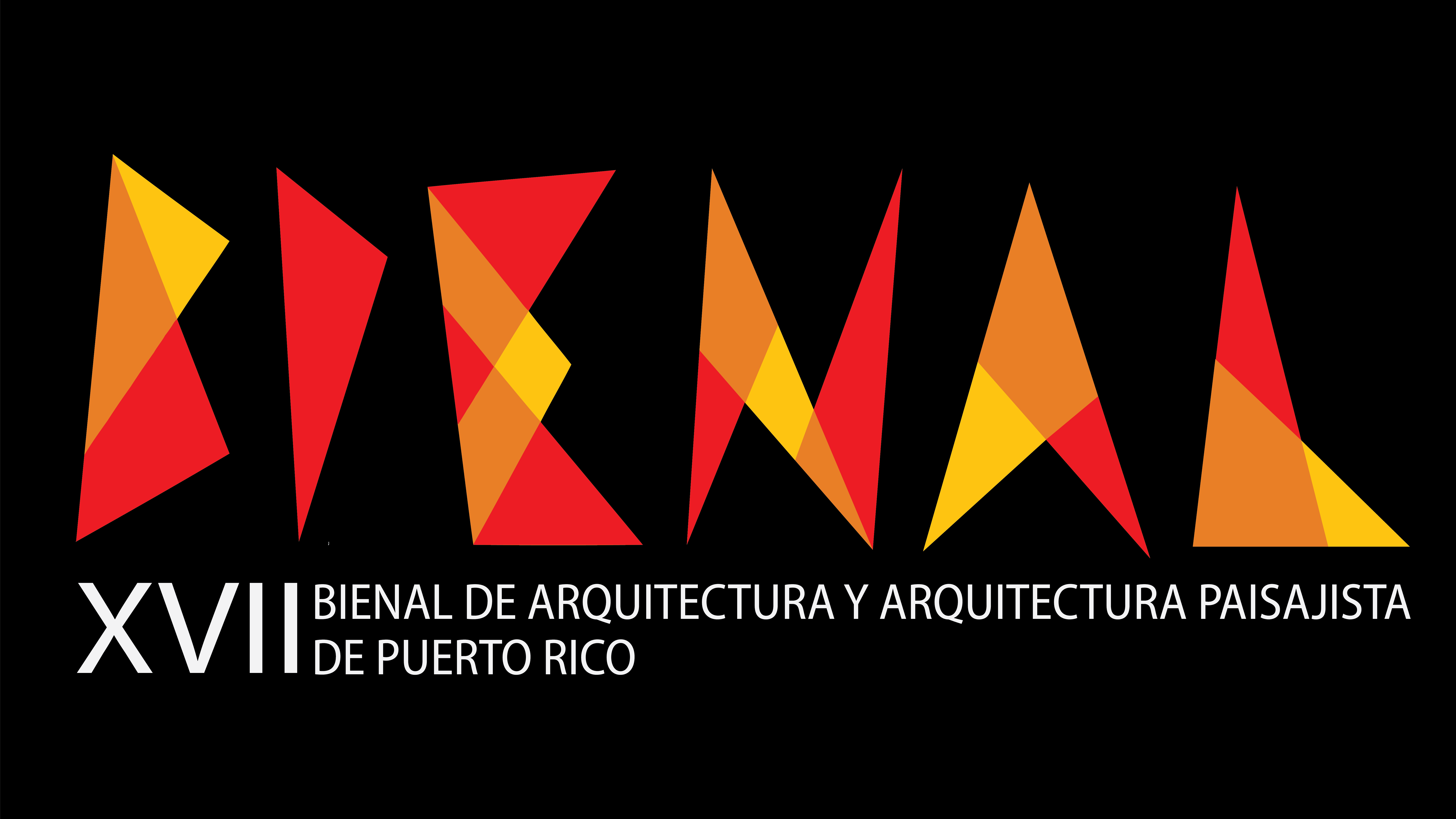 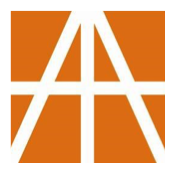 XVII BIENAL-000
NOMBRE DEL PROYECTO
Sustituya esta línea con el nombre de su proyecto (los nombres de los proyectos deben ser genéricos; no incluya nombres corporativos o personales)

LUGAR
Ingrese texto aquí

CATEGORÍA
[Elija uno y elimine el resto, incluida esta línea]
PROYECTO CONSTRUIDO
PROYECTO NO CONSTRUIDO
ESTUDIANTE
INVESTIGACIÓN

MEMORIAL EXPLICATIVO
Texto general
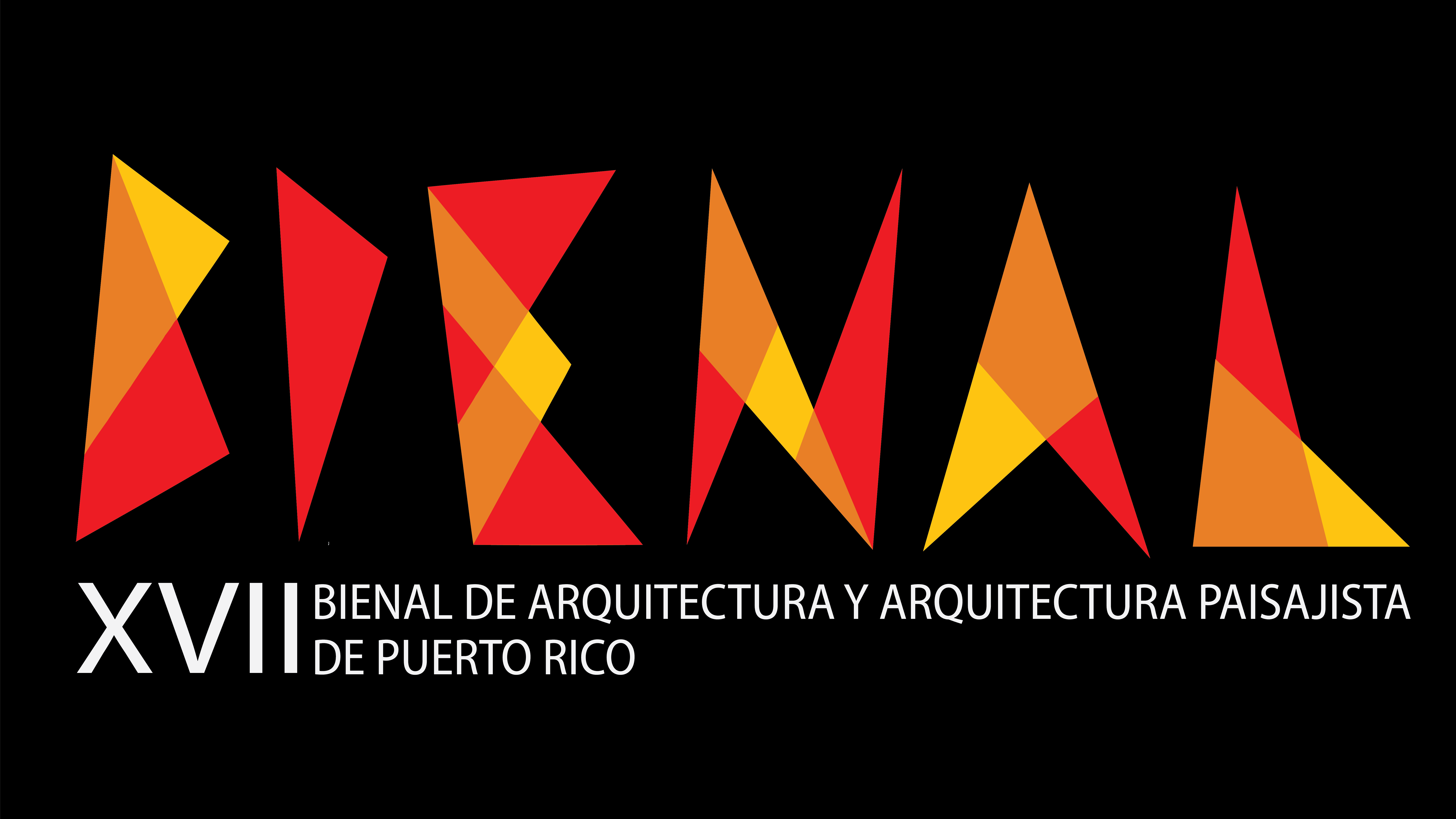 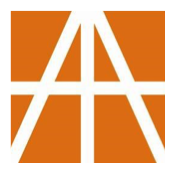 XVII BIENAL-000
NOMBRE DEL PROYECTO
Sustituya esta línea con el nombre de su proyecto (los nombres de los proyectos deben ser genéricos; no incluya nombres corporativos o personales)

LUGAR
Ingrese texto aquí

CATEGORÍA
[Elija uno y elimine el resto, incluida esta línea]
PROYECTO CONSTRUIDO
PROYECTO NO CONSTRUIDO
ESTUDIANTE
INVESTIGACIÓN

MEMORIAL EXPLICATIVO
Texto general
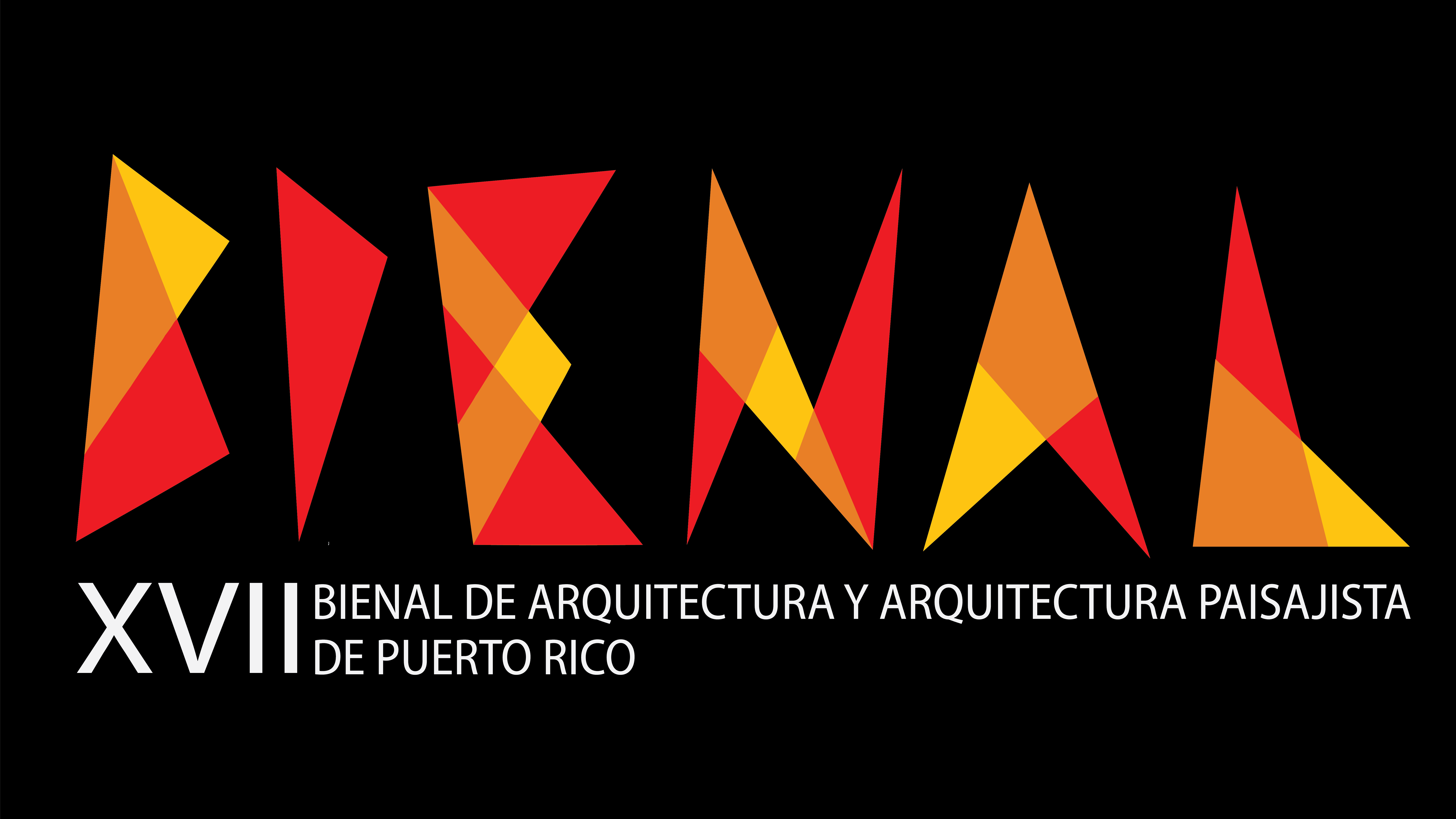 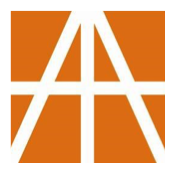 XVII BIENAL-000
NOMBRE DEL PROYECTO
Sustituya esta línea con el nombre de su proyecto (los nombres de los proyectos deben ser genéricos; no incluya nombres corporativos o personales)

LUGAR
Ingrese texto aquí

CATEGORÍA
[Elija uno y elimine el resto, incluida esta línea]
PROYECTO CONSTRUIDO
PROYECTO NO CONSTRUIDO
ESTUDIANTE
INVESTIGACIÓN

MEMORIAL EXPLICATIVO
Texto general
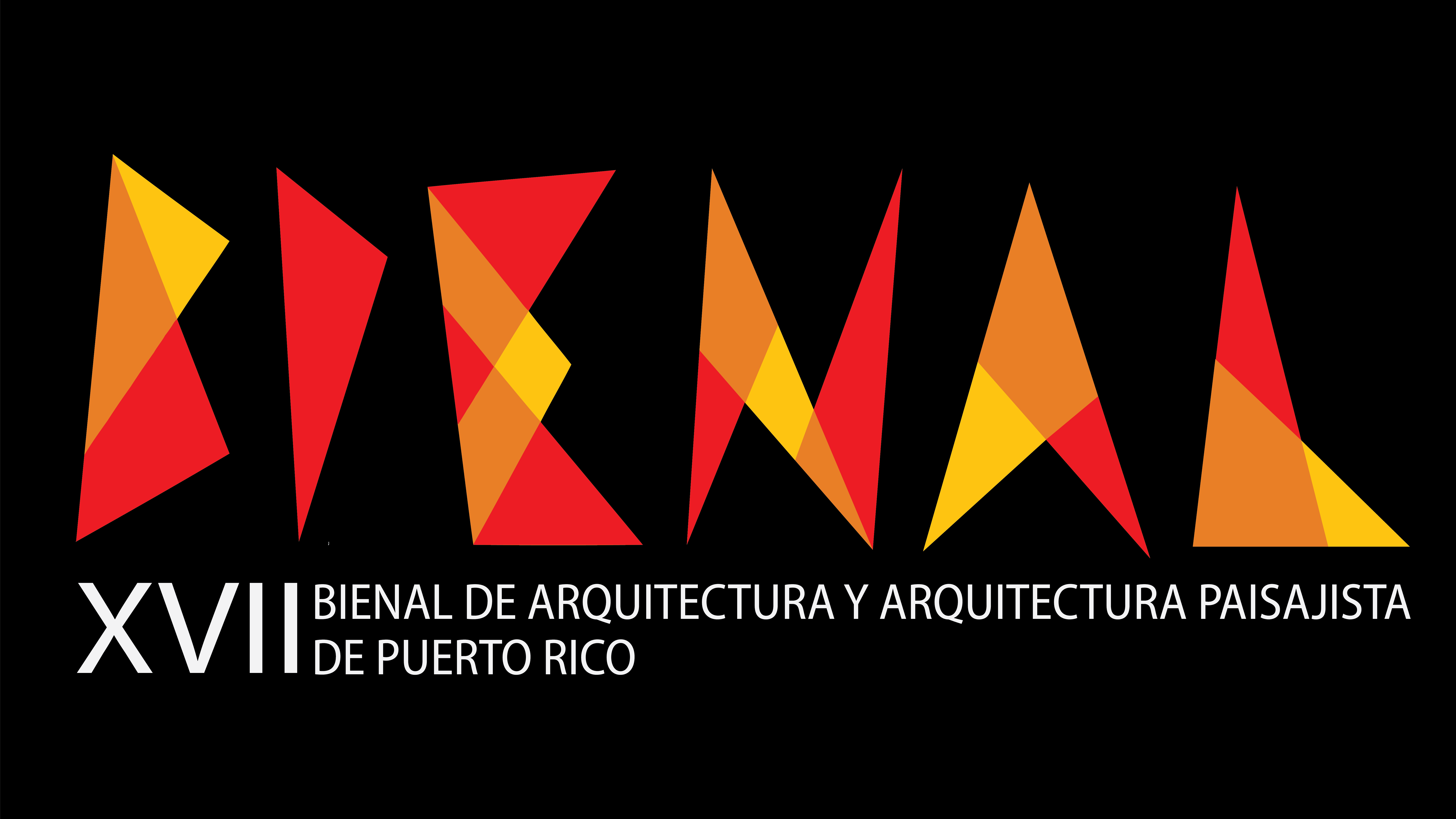 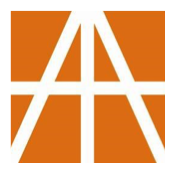 XVII BIENAL-000
NOMBRE DEL PROYECTO
Sustituya esta línea con el nombre de su proyecto (los nombres de los proyectos deben ser genéricos; no incluya nombres corporativos o personales)

LUGAR
Ingrese texto aquí

CATEGORÍA
[Elija uno y elimine el resto, incluida esta línea]
PROYECTO CONSTRUIDO
PROYECTO NO CONSTRUIDO
ESTUDIANTE
INVESTIGACIÓN

MEMORIAL EXPLICATIVO
Texto general
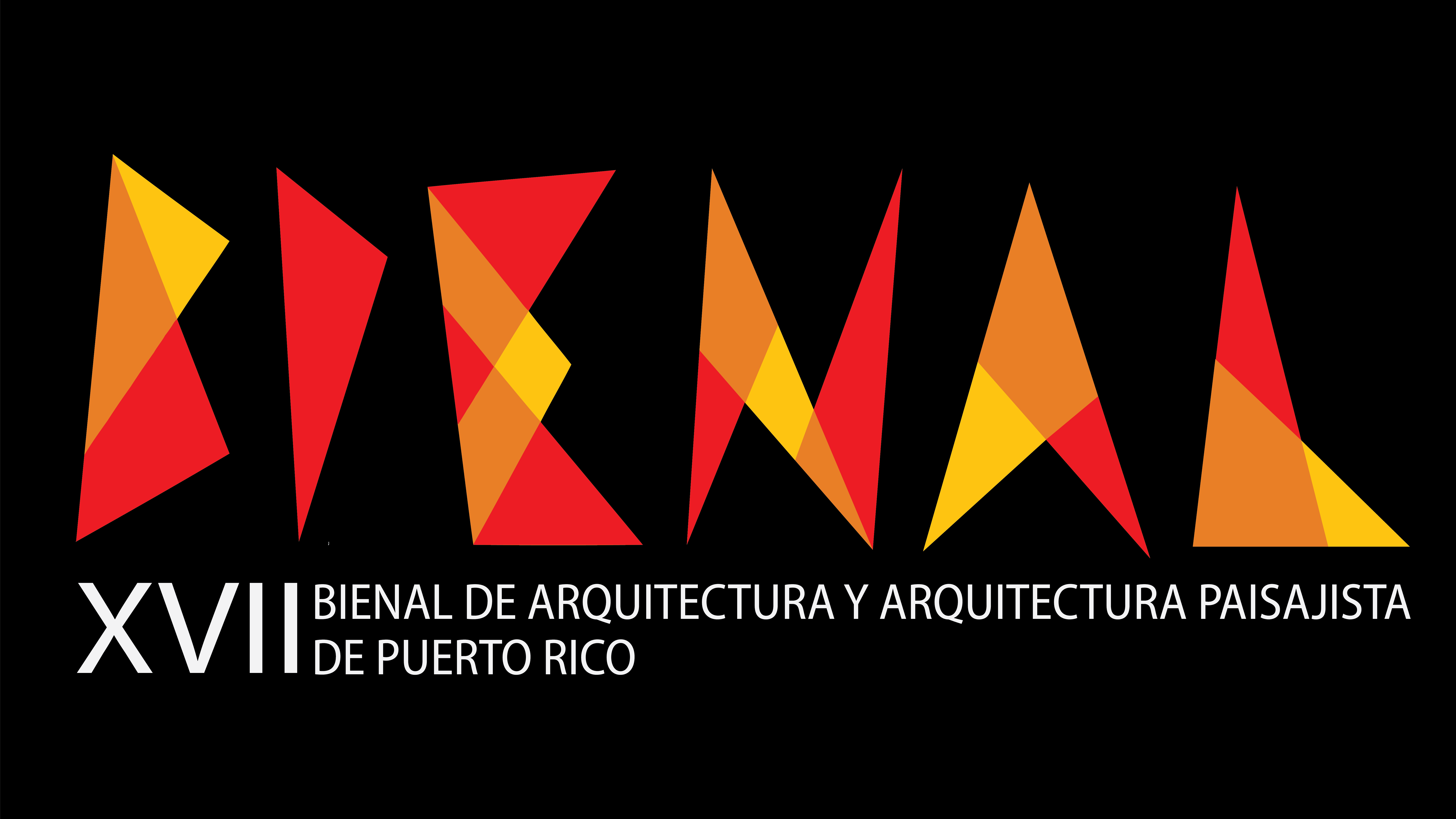 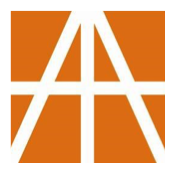 XVII BIENAL-000
NOMBRE DEL PROYECTO
Sustituya esta línea con el nombre de su proyecto (los nombres de los proyectos deben ser genéricos; no incluya nombres corporativos o personales)

LUGAR
Ingrese texto aquí

CATEGORÍA
[Elija uno y elimine el resto, incluida esta línea]
PROYECTO CONSTRUIDO
PROYECTO NO CONSTRUIDO
ESTUDIANTE
INVESTIGACIÓN

MEMORIAL EXPLICATIVO
Texto general
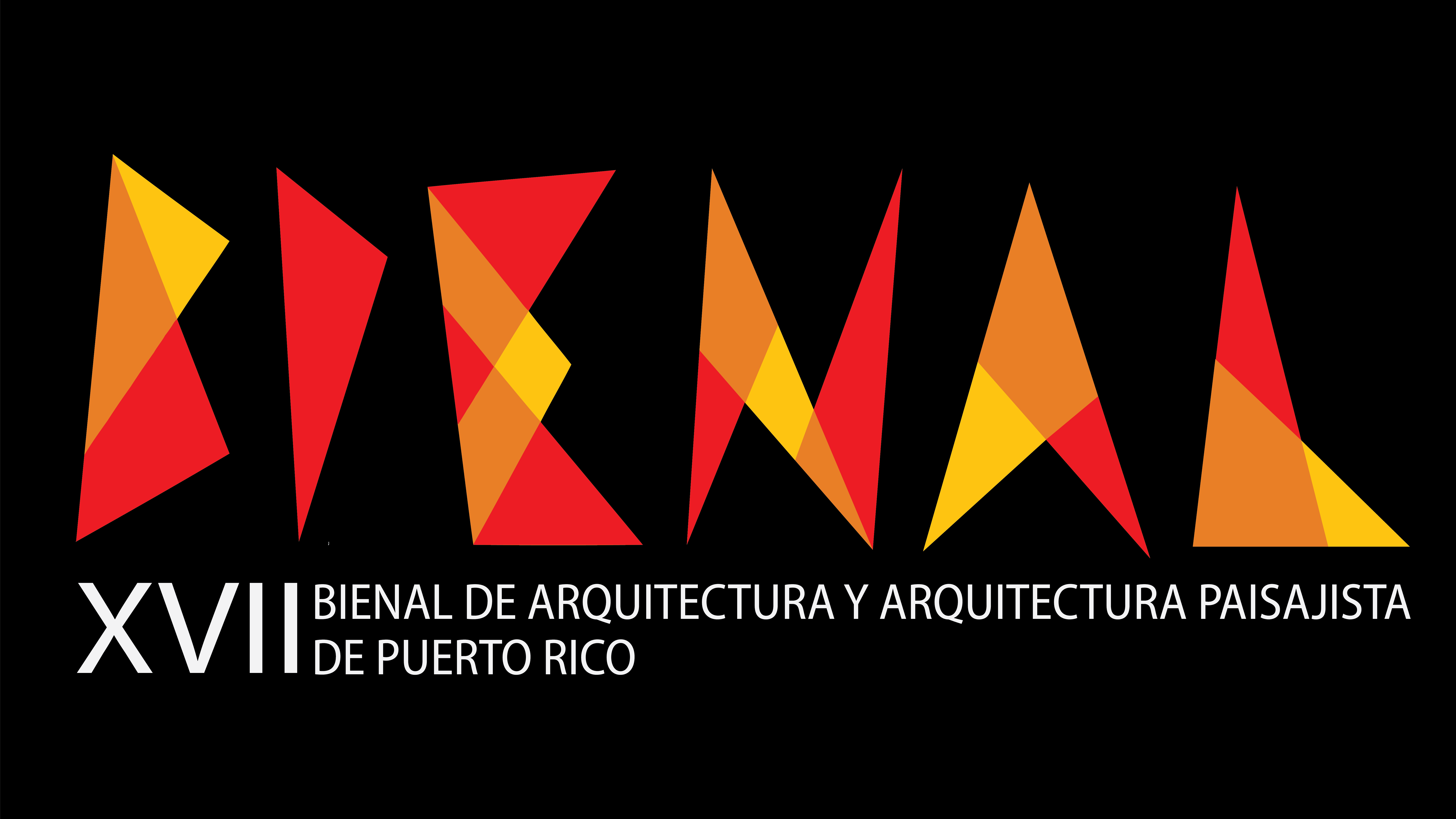 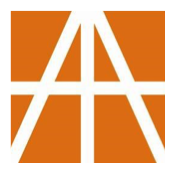 XVII BIENAL-000
NOMBRE DEL PROYECTO
Sustituya esta línea con el nombre de su proyecto (los nombres de los proyectos deben ser genéricos; no incluya nombres corporativos o personales)

LUGAR
Ingrese texto aquí

CATEGORÍA
[Elija uno y elimine el resto, incluida esta línea]
PROYECTO CONSTRUIDO
PROYECTO NO CONSTRUIDO
ESTUDIANTE
INVESTIGACIÓN

MEMORIAL EXPLICATIVO
Texto general
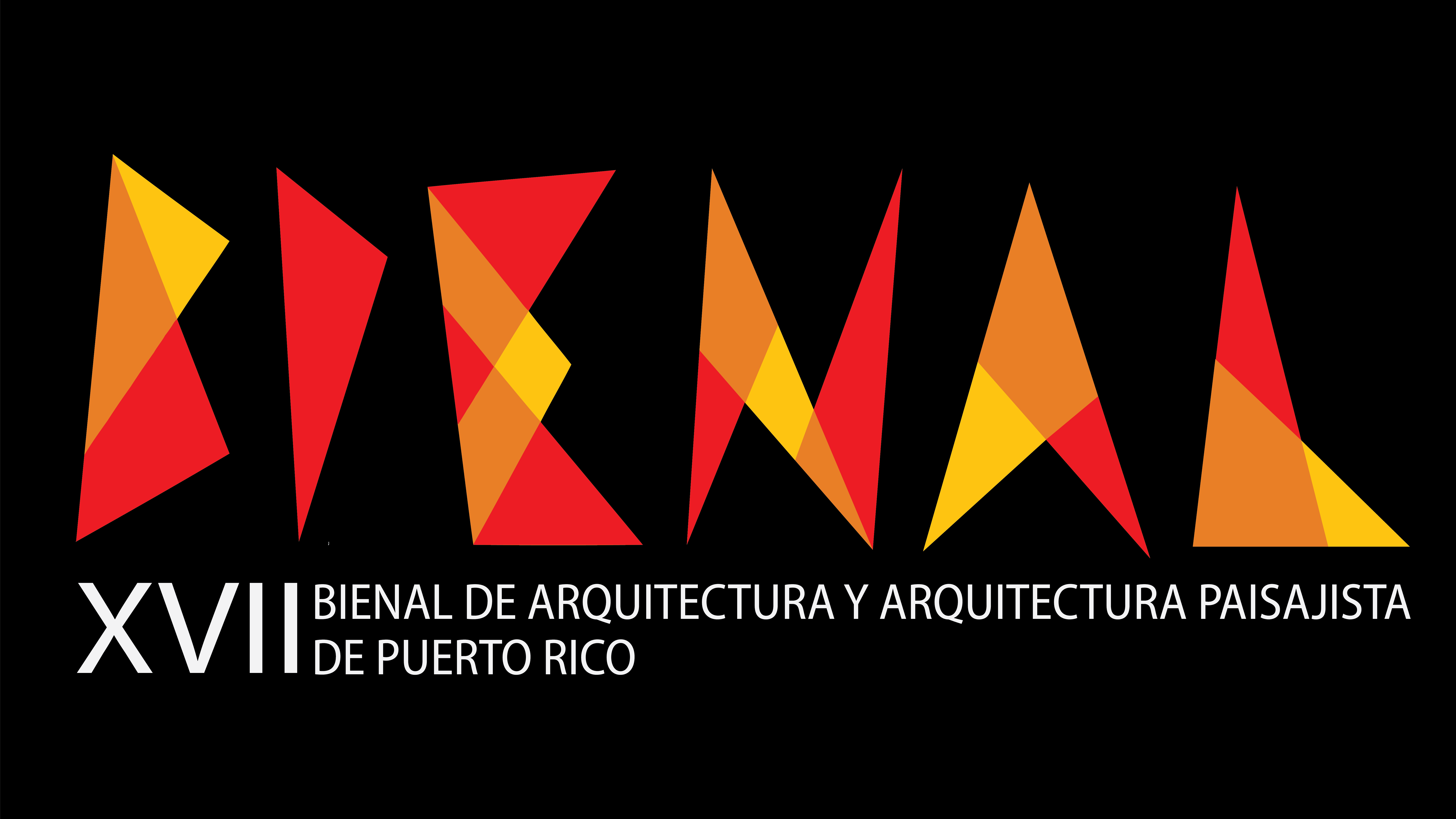 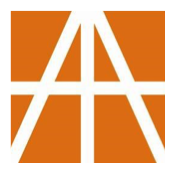 XVII BIENAL-000
NOMBRE DEL PROYECTO
Sustituya esta línea con el nombre de su proyecto (los nombres de los proyectos deben ser genéricos; no incluya nombres corporativos o personales)

LUGAR
Ingrese texto aquí

CATEGORÍA
[Elija uno y elimine el resto, incluida esta línea]
PROYECTO CONSTRUIDO
PROYECTO NO CONSTRUIDO
ESTUDIANTE
INVESTIGACIÓN

MEMORIAL EXPLICATIVO
Texto general
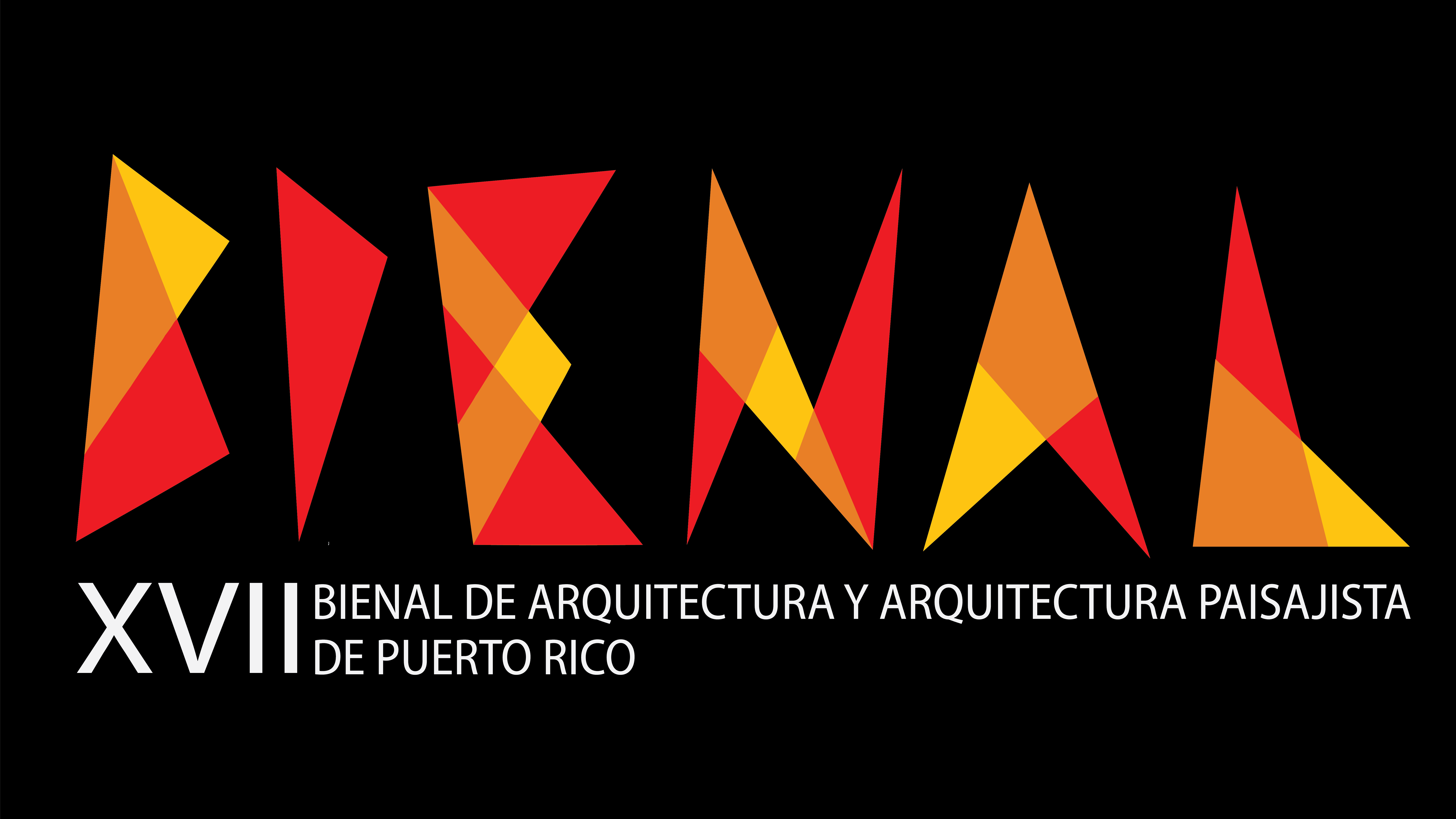 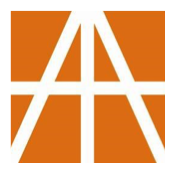 XVII BIENAL-000
NOMBRE DEL PROYECTO
Sustituya esta línea con el nombre de su proyecto (los nombres de los proyectos deben ser genéricos; no incluya nombres corporativos o personales)

LUGAR
Ingrese texto aquí

CATEGORÍA
[Elija uno y elimine el resto, incluida esta línea]
PROYECTO CONSTRUIDO
PROYECTO NO CONSTRUIDO
ESTUDIANTE
INVESTIGACIÓN

MEMORIAL EXPLICATIVO
Texto general
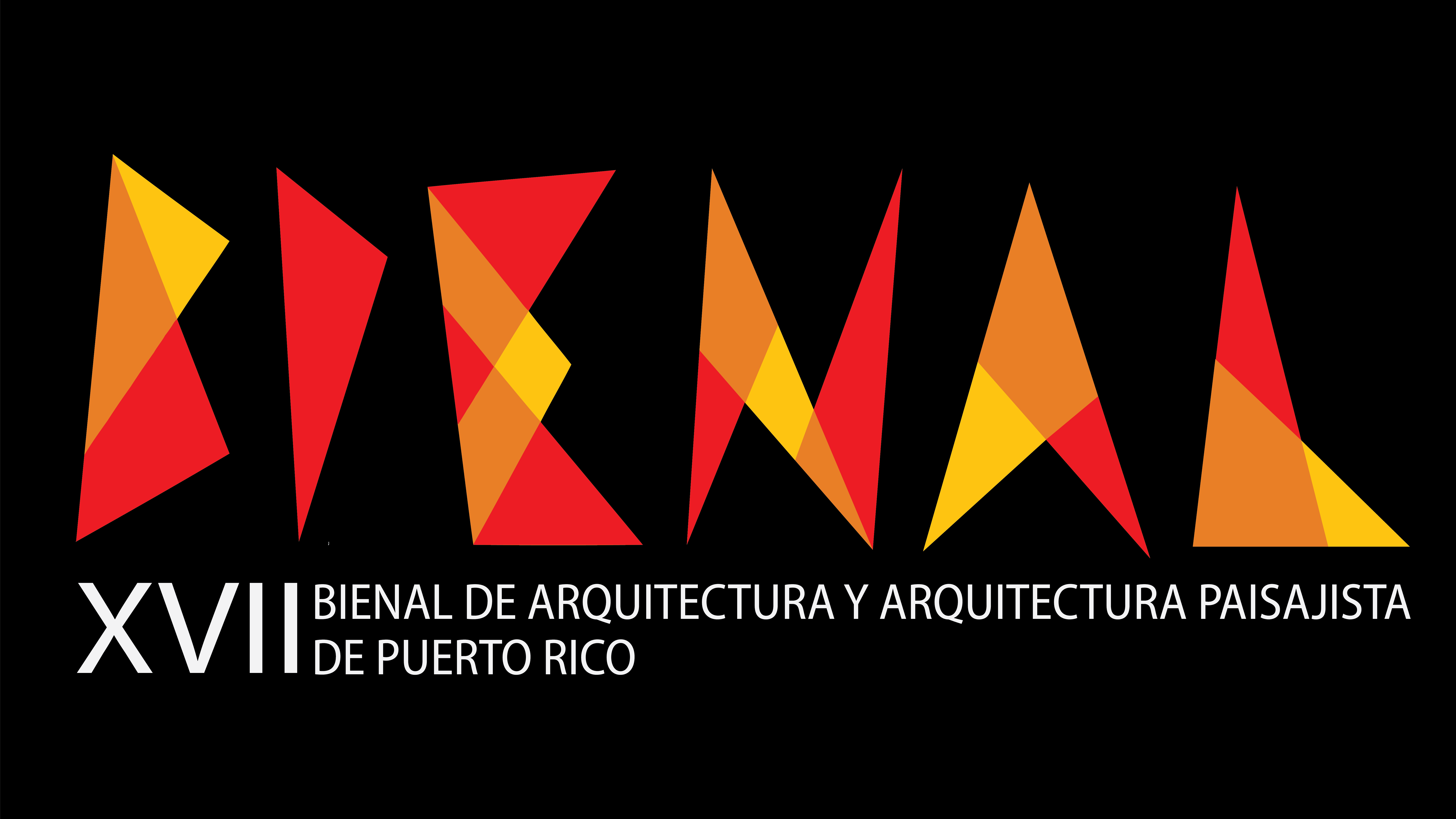 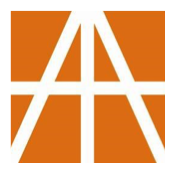 XVII BIENAL-000
NOMBRE DEL PROYECTO
Sustituya esta línea con el nombre de su proyecto (los nombres de los proyectos deben ser genéricos; no incluya nombres corporativos o personales)

LUGAR
Ingrese texto aquí

CATEGORÍA
[Elija uno y elimine el resto, incluida esta línea]
PROYECTO CONSTRUIDO
PROYECTO NO CONSTRUIDO
ESTUDIANTE
INVESTIGACIÓN

MEMORIAL EXPLICATIVO
Texto general
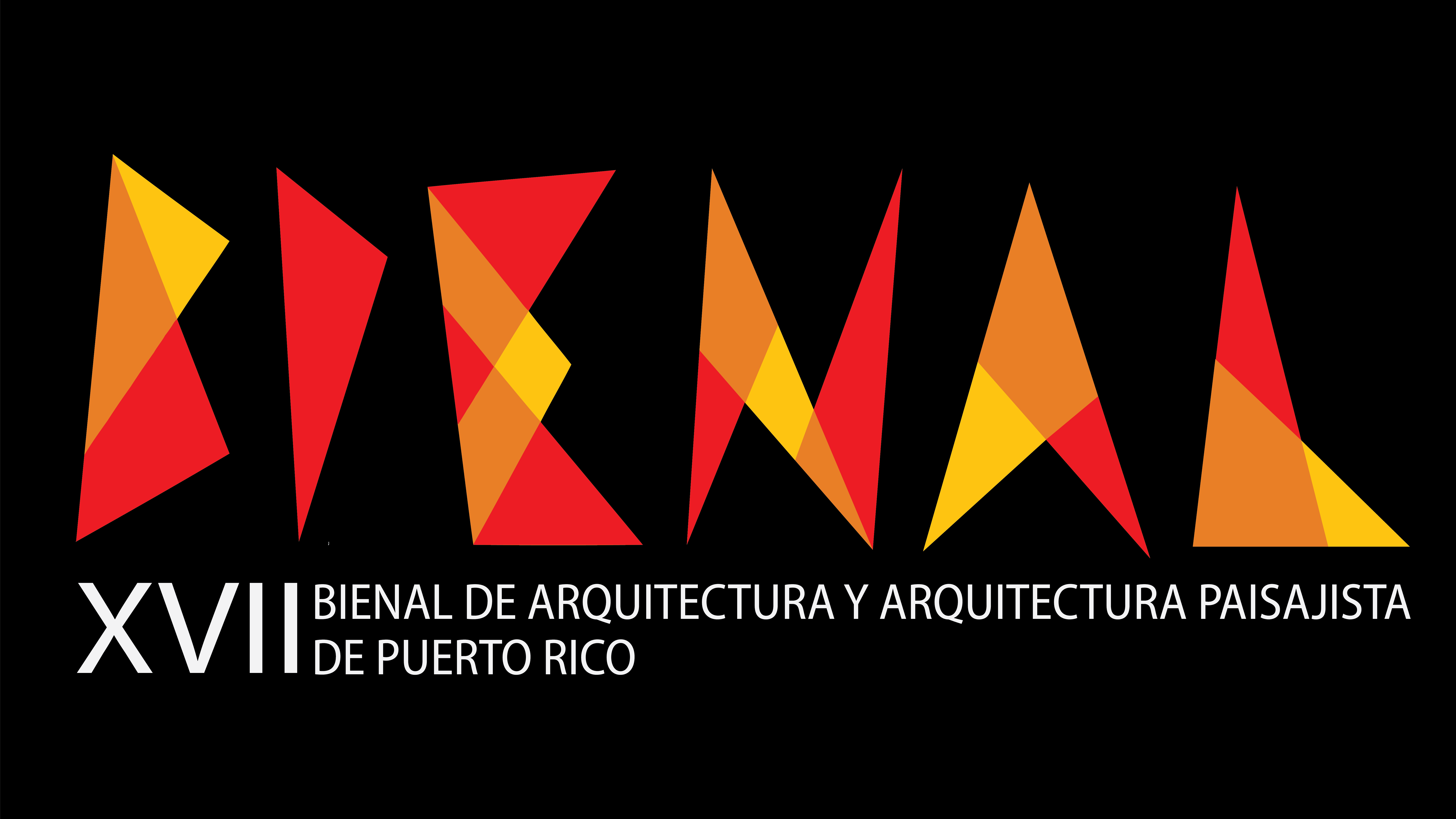